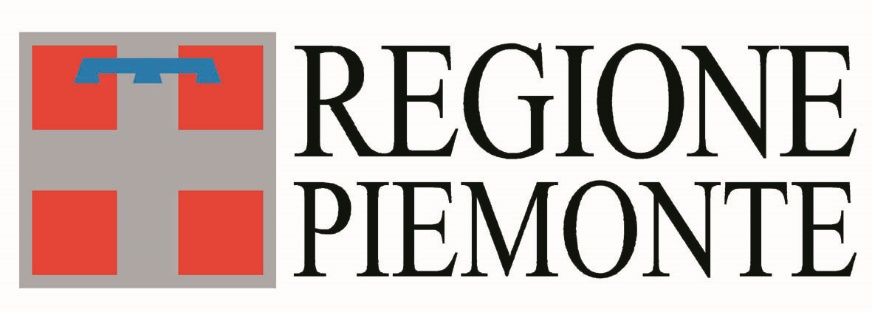 IL CIBO è SALUTE:
STATI GENERALI DELLA SICUREZZA ALIMENTARE
TAVOLO DI CONSULTAZIONE
DELLA FILIERA AGROALIMENTARE
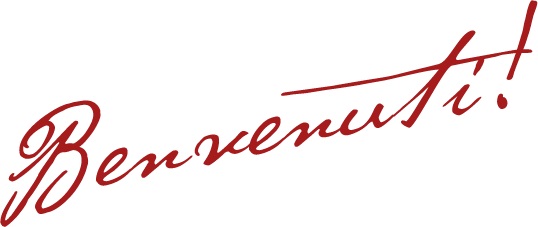 ASSESSORATO REGIONALE ALLA SANITÀ DEL PIEMONTE
ASSESSORATO REGIONALE ALL’AGRICOLTURA E AL CIBO DEL PIEMONTE
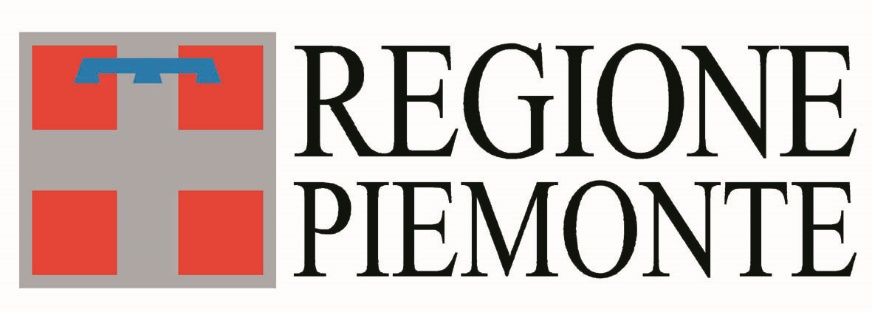 IL CIBO è SALUTE:
NUOVE SFIDE DI SICUREZZA ALIMENTARE
TAVOLO DI CONSULTAZIONE
DELLA FILIERA AGROALIMENTARE
Luigi Genesio ICARDI
Assessore alla Sanità della Regione Piemonte
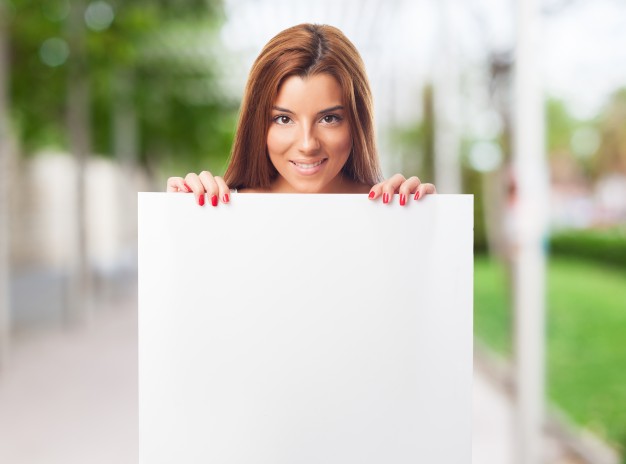 PERCHÈ SIAMO QUI
«Prima conoscere, 
poi discutere, 
poi deliberare»

(Luigi Einaudi, Prediche inutili)
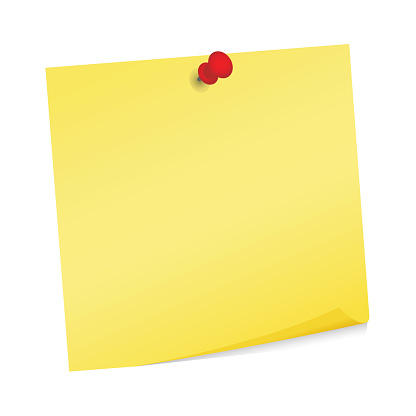 CONOSCERE
CONOSCERE
contesto strategico
La produzione agro-alimentare è per gran parte dei Paesi sviluppati un settore strategico come il settore energetico, quello delle comunicazioni e quello della difesa

La sopravvivenza di micro-imprese che coltivano, allevano e producono alimenti in aree marginali (collina e montagna) è ormai considerata nelle politiche europee quale elemento strategico per la tutela del territorio e dell’ambiente

La sicurezza e la qualità degli alimenti hanno impatto sulla salute dei cittadini sia dal punto di vista dell’assenza di rischi che dal punto di vista della corretta nutrizione
CONOSCERE
piano nazionale
Dal 2020 tutti i Paesi aderenti all’Unione Europea dovranno avere un programma nazionale unico ed integrato dei controlli di sicurezza e di qualità previsti in tutte le filiere agroalimentari e basato sull’analisi del rischi e sulla responsabilità primaria degli OSA (Operatori del Settore Alimentare).
Il nuovo sistema integrato dei controlli imporrà, anche a livello regionale, un diverso approccio nella programmazione regionale, nella definizione di protocolli operativi comuni ed armonizzati e nella condivisione di informazioni su sistemi informativi attualmente non comunicanti.
CONOSCERE
Stato Regioni
Entro l’anno in corso il Governo, su delega del Parlamento, dovrà individuare le nuove Autorità Competenti per i controlli di sicurezza e di qualità e analogo percorso, seppure con tempi e modalità leggermente differenti, è stato avviato per l’attuazione del Regolamento relativo alle norme di sanità animale e di polizia veterinaria

È molto probabile che, visto l’esiguo tempo a disposizione, il Governo delinei i principi strategici generali demandando ai Ministeri competenti la decretazione dei dettagli operativi che dovranno essere condivisi con le Regioni nell’ambito della Conferenza Stato Regioni
CONOSCERE
priorità ascolto
Pertanto, per far fronte alle nuove esigenze determinate dall’evoluzione della norma comunitaria, abbiamo ritenuto determinante instaurare attraverso questo Tavolo un rapporto continuativo ed organico con le differenti componenti della filiera agroalimentare, nel rispetto delle rispettive prerogative, al fine di agevolare l’armonizzazione dell’approccio alle problematiche della filiera agroalimentare e rafforzare le modalità di collaborazione tra le strutture regionali competenti della Sanità e dell’Agricoltura

Riteniamo che il percorso di ascolto delle singole realtà della filiera sia fondamentale per la conoscenza delle  problematiche della gestione della salute alimentare
CONOSCERE
tutta la filiera
Di conseguenza, abbiamo ritenuto di invitare a questo Tavolo di consultazione tutti i soggetti della filiera, così rappresentati:
Associazioni di categoria agricole, artigianali, commerciali e industriali
Istituto Zooprofilattico del Piemonte, Liguria e Valle d’Aosta
Agenzia Regionale per l’Ambiente
Dipartimenti di Scienze Agrarie e di Veterinaria dell’Università di Torino
Organismi di controllo negli specifici settori di competenza
Direzione regionale Sanità (Prevenzione e Sicurezza alimentare)
Dirigenza regionale Agricoltura (Qualità agroalimentare)
Singoli specialisti invitati all’occorrenza su tematiche specifiche
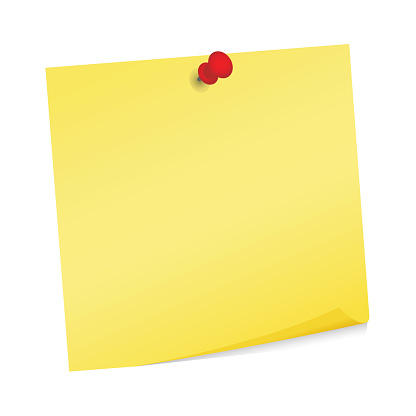 DISCUTERE
DISCUTERE
analisi normative
Tra i primi punti prioritari da affrontare:
il tempestivo aggiornamento dei diversi portatori di interesse sull’evoluzione della normativa relativa alla sicurezza e qualità alimentare e sui cambiamenti del sistema dei controlli ufficiali, anche con l’intento di intercettarne eventuali criticità
l’analisi degli strumenti di programmazione regionale e delle loro relazioni con la normativa vigente
la valutazione delle eventuali possibilità di miglioramento o modifica delle norme per armonizzare la loro applicazione nel settore agroalimentare al fine di assicurare un elevato livello di sicurezza per i cittadini e di valorizzare le produzioni regionali
DISCUTERE
segnalazione criticità
sovrapposizione di controlli effettuati da organismi diversi
interpretazioni delle norme ambigue e talvolta contrastanti, anche da parte degli organi di controllo
pubblicazione sui media di notizie false o allarmistiche che causano ingenti danni economici e di immagine
applicazione dell’istituto della diffida (finalizzato a sanare la violazione sanabile) e la riduzione del 30% della sanzione amministrativa (se il pagamento è effettuato entro 5 giorni) per le violazioni delle norme in materia agroalimentare
DISCUTERE
obblighi e opportunità
il rafforzamento dell’informazione sugli obblighi e le opportunità previste dalle nuove norme dell’Unione Europea
il collegamento delle azioni di promozione della qualità con le azioni di promozione della salute previste dal piano della prevenzione, a beneficio del made in Piemonte
analisi dei sistemi di autocontrollo (HACCP, Classy-Farm, certificazione della qualità), allerta alimentari, ritiro e richiamo dei prodotti non conformi
promozione di uno stile di vita che poggia sul rispetto dell’ambiente e del territorio, sulla qualità degli alimenti, sull’equilibrio della dieta, sulla possibile promozione dell’esercizio fisico nell’ambito della prevenzione
DISCUTERE
emergenze e strategie
gestione delle emergenze epidemiche (e non?)
rapporti con le Regioni, il Ministero della Salute e il Ministero delle Politiche Agricole e Forestali e verifica delle compatibilità dei sistemi informativi regionali con i sistemi informativi di Arpa e dell’Istituto Zooprofilattico
contrasto all’antibioticoresistenza, nel contesto zootecnico e agroalimentare;
supporto ai produttori con l’ausilio di un’offerta analitica all'avanguardia da applicare ai diversi processi produttivi zootecnici e ortofrutticoli;
sviluppo di strategie agroalimentari ad elevati standard di benessere animale e a basso impatto ambientale
DISCUTERE
bio, marchi, eventi
iniziative per l’Anno internazionale della salute piante (2020)
ruolo e importanza di agricoltura sostenibile
criticità specifiche relative all’agricoltura biologica
problematiche della contraffazione, in particolare di prodotti a marchi Doc e Docg
eventuali emergenze e istanze, anche contingenti, proposte di volta in volta all’attenzione del Tavolo da parte dei singoli componenti
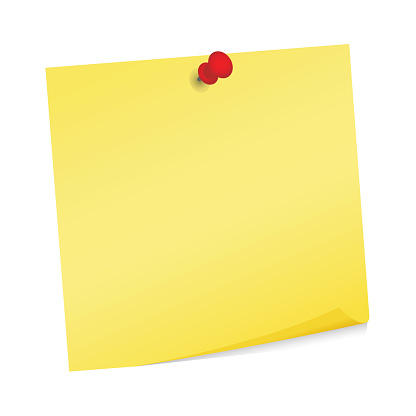 DELIBERARE
DELIBERARE
linee di indirizzo
predisporre di linee di indirizzo di carattere tecnico-scientifico e organizzativo sugli argomenti proposti alla discussione dai componenti del Tavolo
elaborare piani di supporto tecnico e scientifico, oltre che informativi, a supporto dell’attività delle imprese produttive 
individuare una strategia di comunicazione autorevole e scientificamente corretta per contrastare i facili allarmismi e le notizie distorte sui prodotti alimentari e sulla loro sicurezza
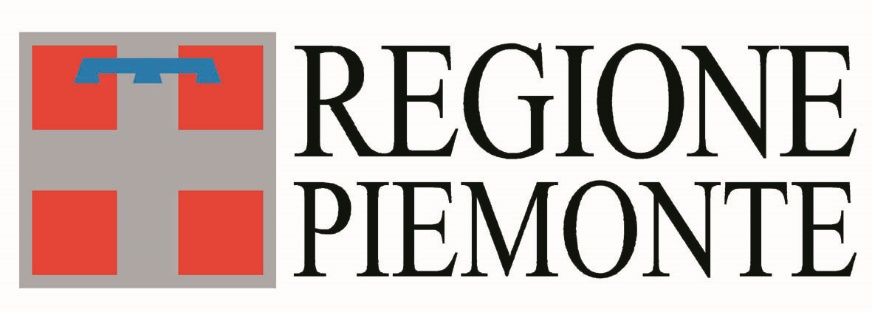 IL CIBO è SALUTE:
NUOVE SFIDE DI SICUREZZA ALIMENTARE
TAVOLO DI CONSULTAZIONE DELLA FILIERA AGROALIMENTARE
GRAZIE PER L’ATTENZIONE
Luigi Genesio ICARDI
Assessore alla Sanità della Regione Piemonte